আজকের পাঠে সবাইকে স্বাগত জানাচ্ছি।
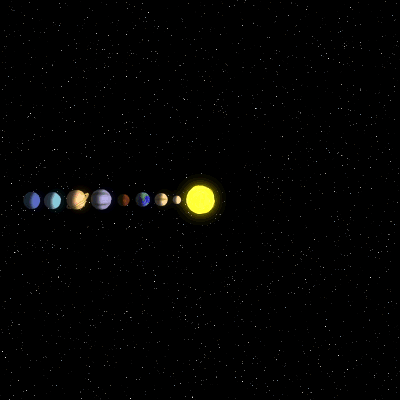 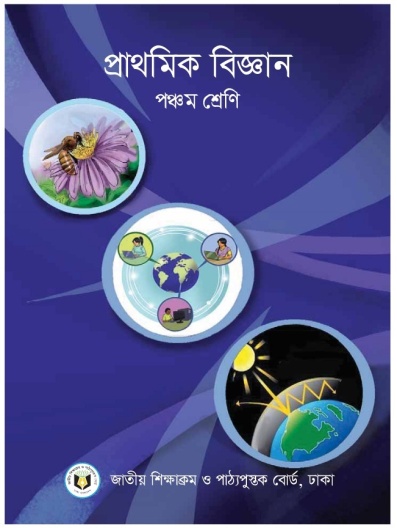 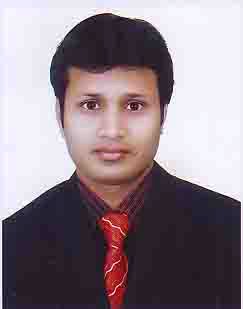 শ্রেণি-পঞ্চম,
বিষয়-প্রাথমিক বিজ্ঞান,
তারিখ- 
সময়ঃ ৪০ মিনিট।
নুরুল ইসলাম ,
সহকারি শিক্ষক,
চটীপাড়া সরকারি প্রাথমিক বিদ্যালয়,
নাসিরনগর, ব্রাহ্মণবাড়িয়া।
মোবাইল নং-০১৭১৫৩৫৬৯১১
ইমেইলঃ nurul.6911@gmail.com
11 নভেম্বর., 20
চলো আমরা একটি ভিডিও দেখি-
ভিডিওতে কী কী দেখতে পেলে?
আজকের পাঠ
পৃথিবীর গতি
অধ্যায়- 8 (মহাবিশ্ব ),
পাঠ্যাংশ- পৃথিবী সৌরজগতের ....... হেলে রয়েছে।
শিখনফল
এই পাঠ শেষে শিক্ষার্থীরা…
১২.১.২ পৃথিবীর গতি কয় ধরনের তা বলতে পারবে।
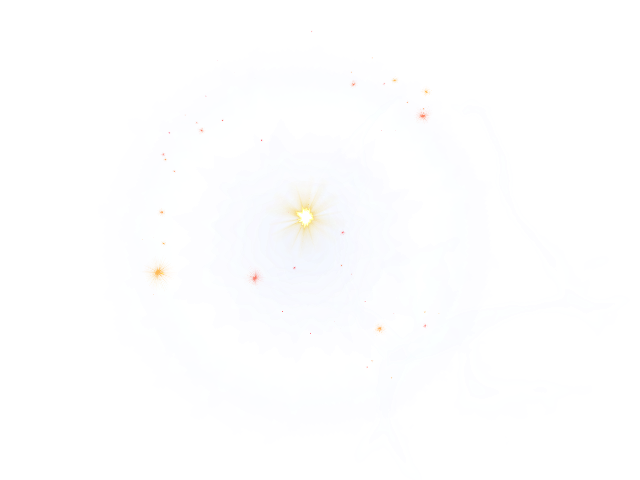 চিত্রে কী দেখা যাচ্ছে?
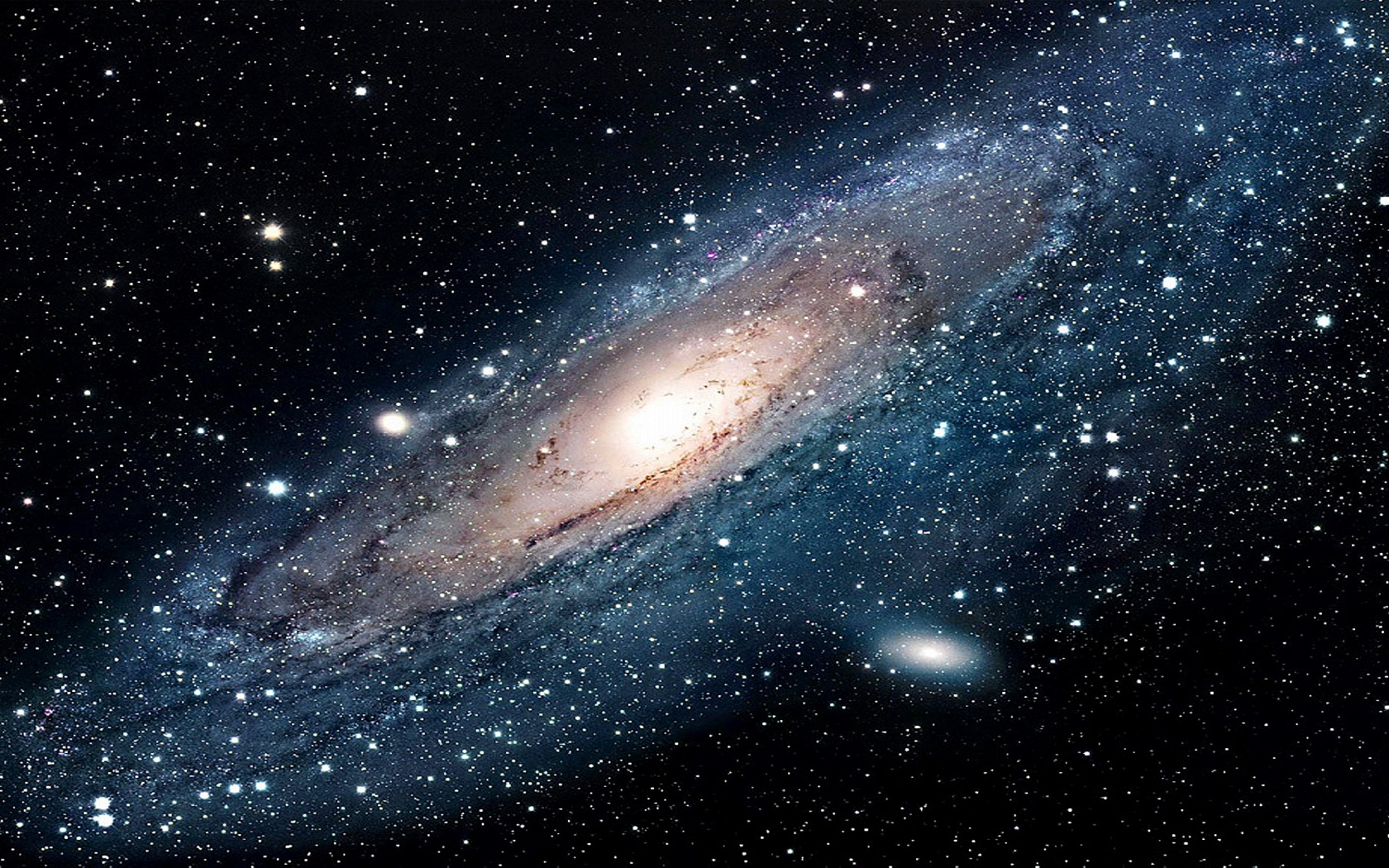 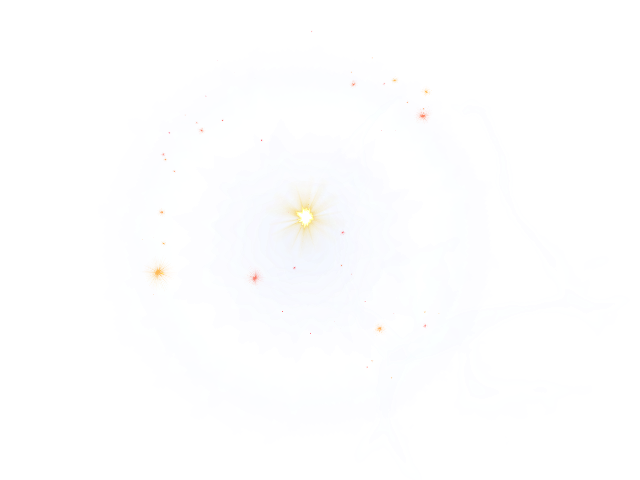 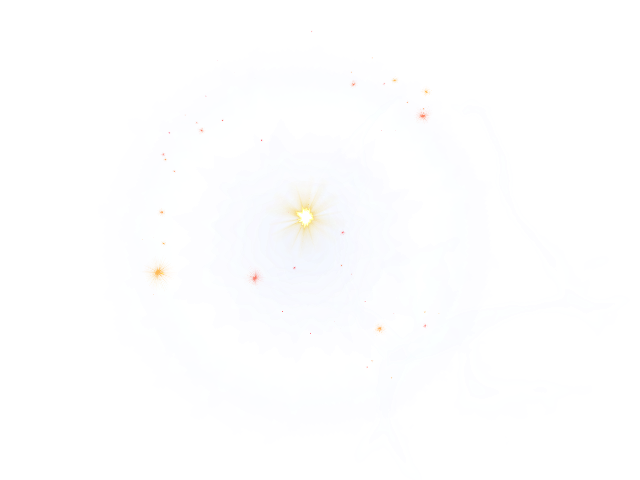 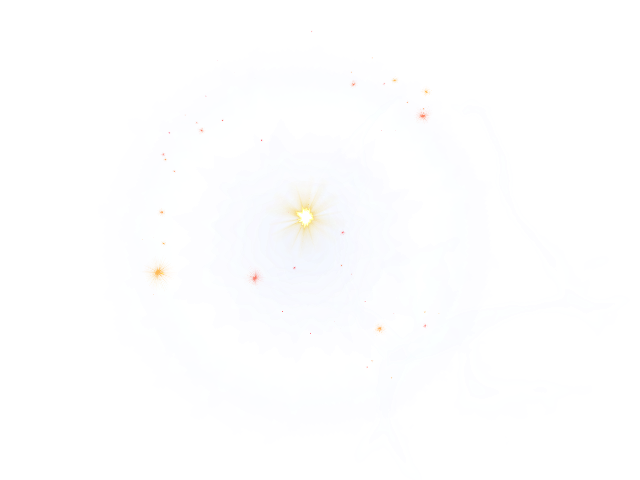 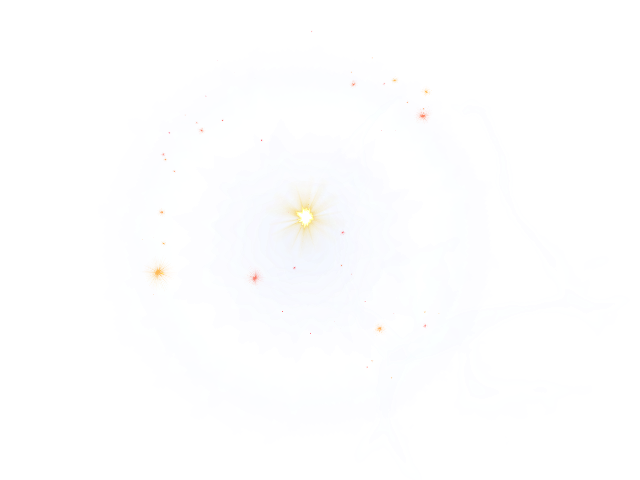 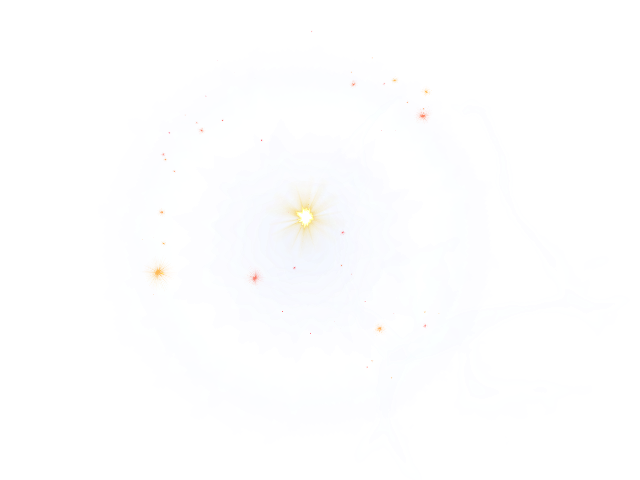 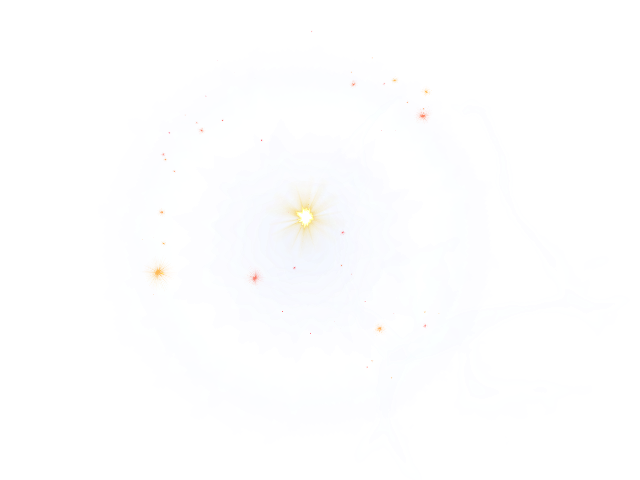 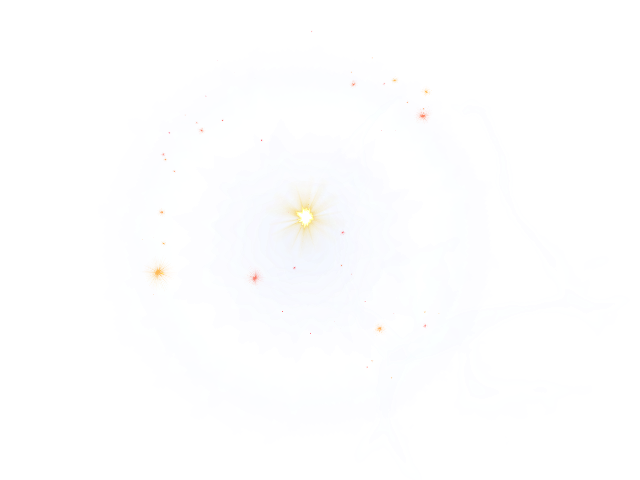 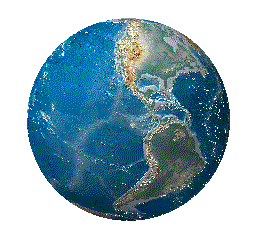 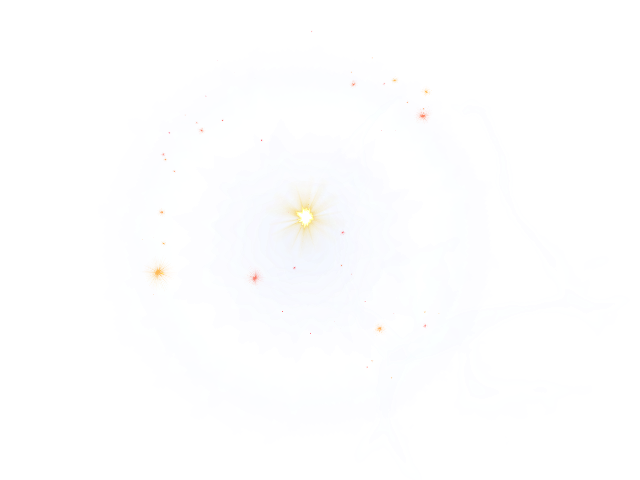 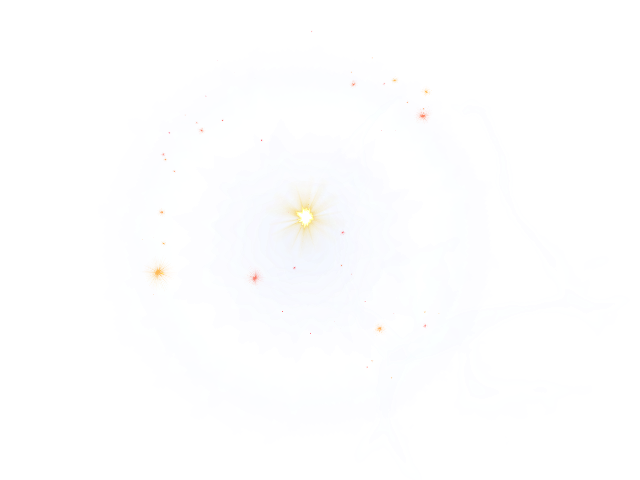 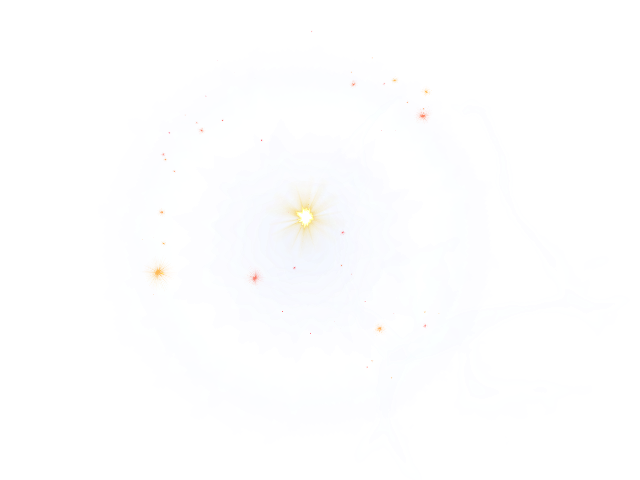 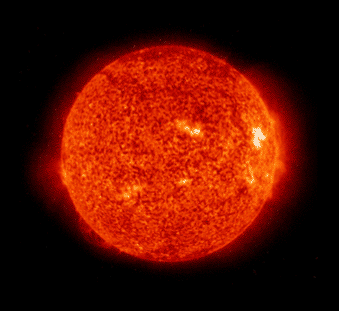 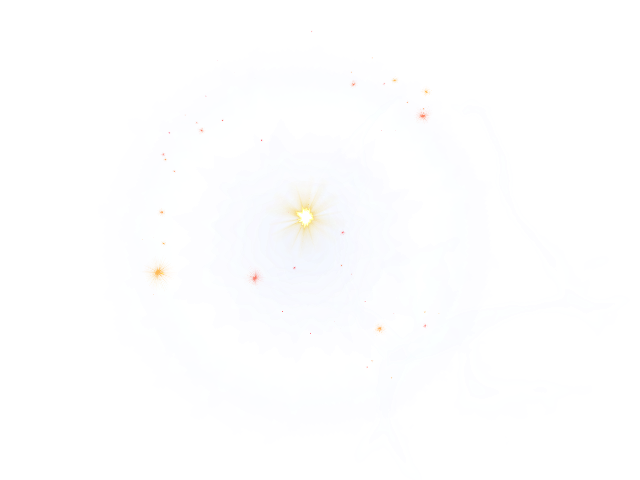 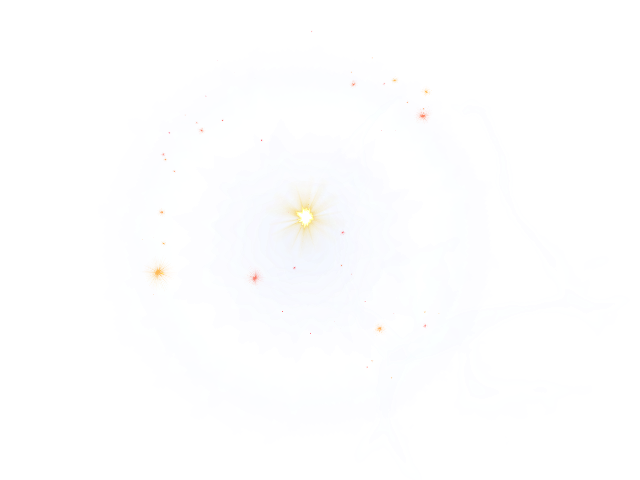 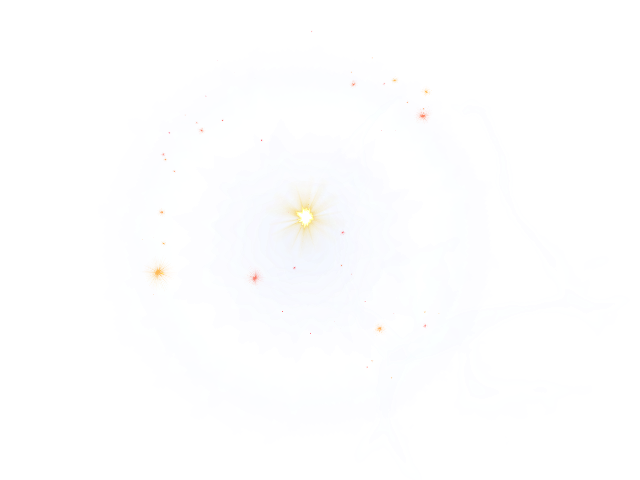 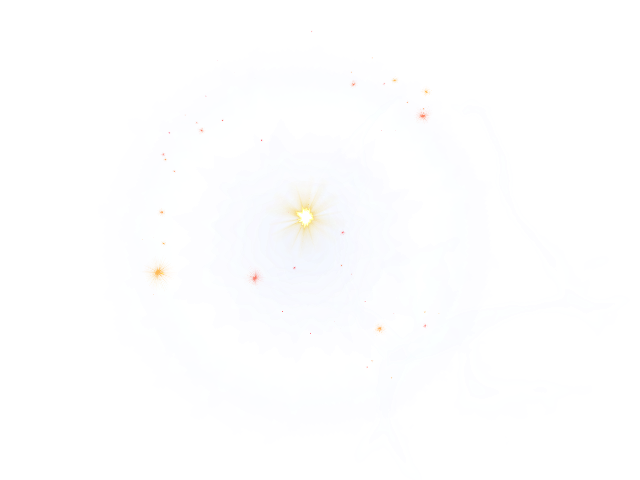 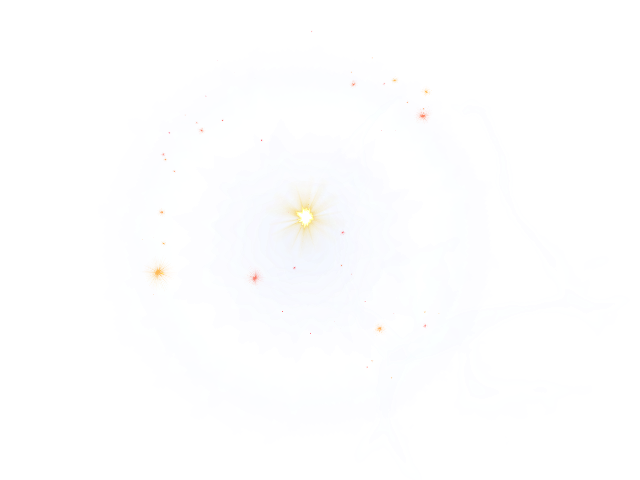 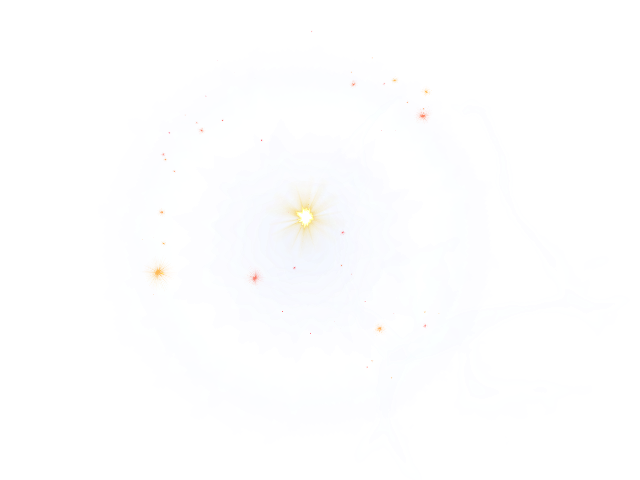 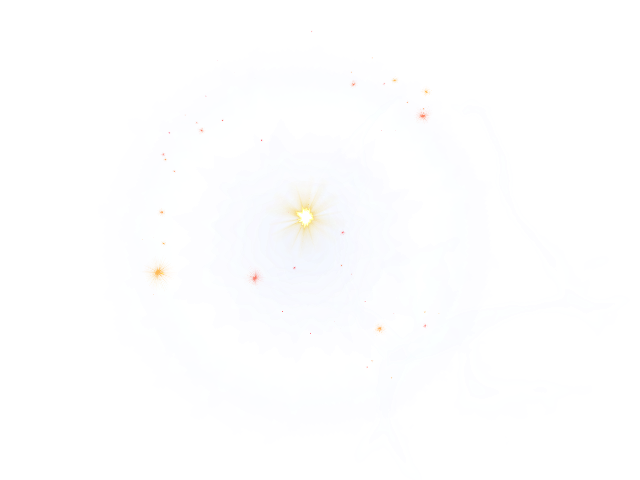 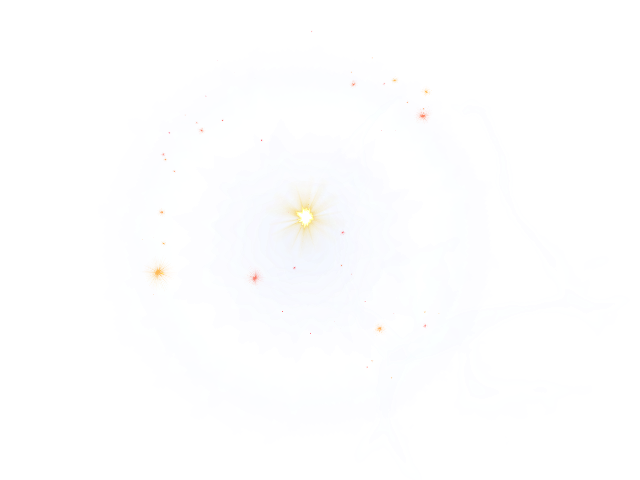 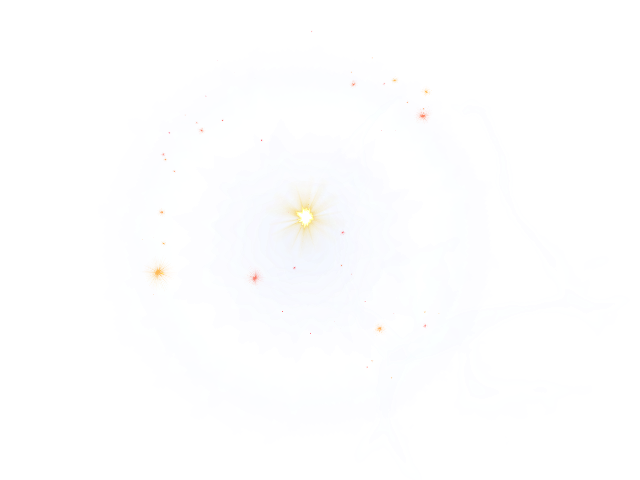 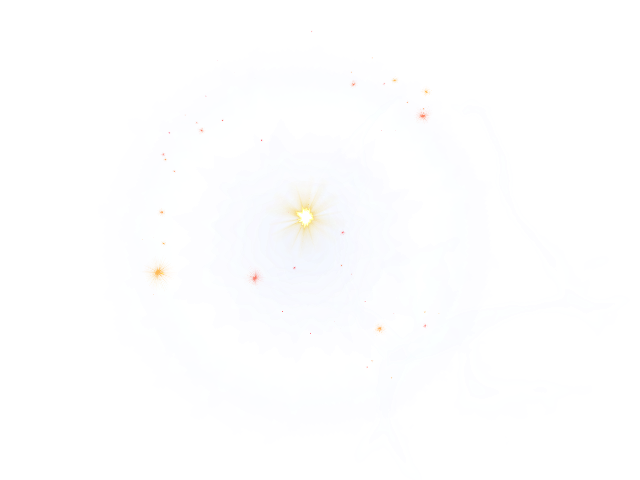 পৃথিবী সৌরজগতের একটি গ্রহ। অন্যান্য গ্রহের মত পৃথিবীও সূর্যের চারপাশে একটি নির্দিষ্ট পথে ঘুরে।
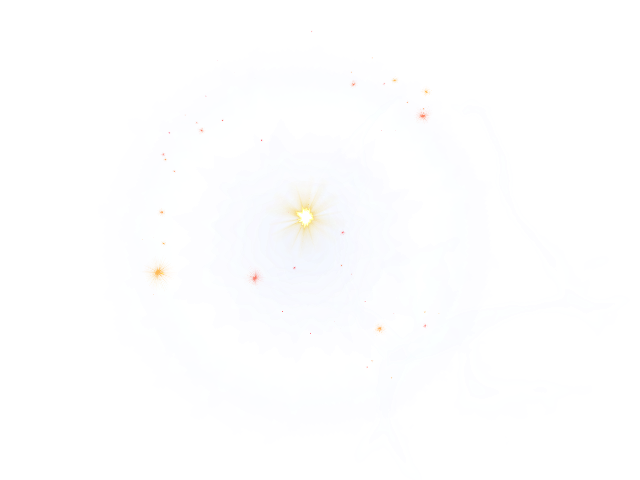 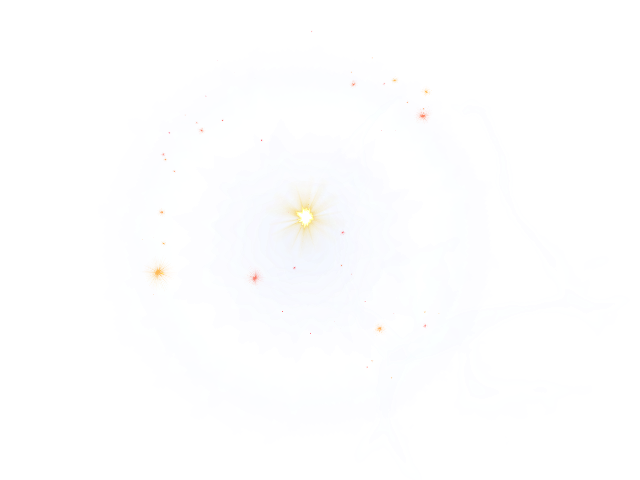 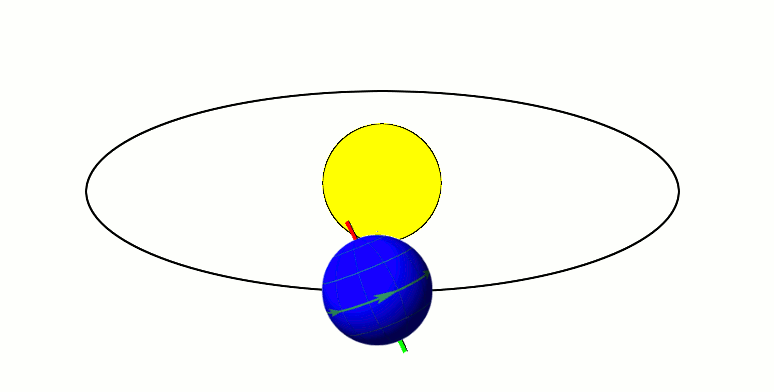 চিত্রে কী দেখা যাচ্ছে?
পৃথিবী সূর্যের চারদিকে ঘুরছে।
?
কক্ষপথ
যে পথে পৃথিবী ও অন্যান্য গ্রহসমূহ সূর্যকে আবর্তন করে তাকে কক্ষপথ বলে।
একক কাজ
সময়- ৫ মিনিট
কক্ষপথ কাকে বলে।
চিত্রে কী দেখা যাচ্ছে?
পৃথিবী সূর্যের চারদিকে ঘুরছে।
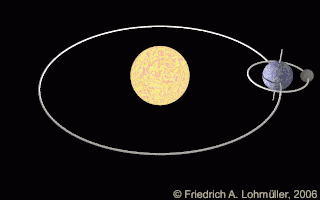 সূর্যের চারদিকে পৃথিবীর একবার ঘুরে আসতে সময় লাগে ৩৬৫ দিন ৬ ঘন্টা।
সূর্যের চারদিকে পৃথিবীর এই আবর্তন হলো বার্ষিক গতি।
জোড়ায় কাজ
সময়- ৫ মিনিট
বার্ষিক গতি বলতে কী বোঝ?
চিত্রটি ভাবভাবে লক্ষ্য করঃ-
এটাকে বলে অক্ষ।
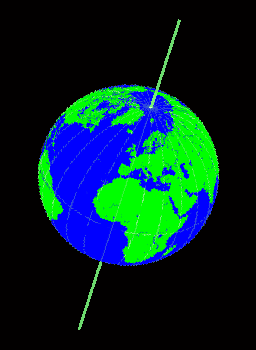 এটি কী?
অক্ষ হলো কোন বস্তুর কেন্দ্র বরাবর ছেদকারী কাল্পনিক রেখা।
পৃথিবী তার অক্ষে লাঠিমের মত ঘুরছে।
চিত্রটি ভালভাবে লক্ষ্য করঃ-
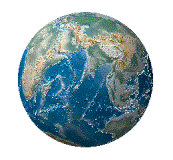 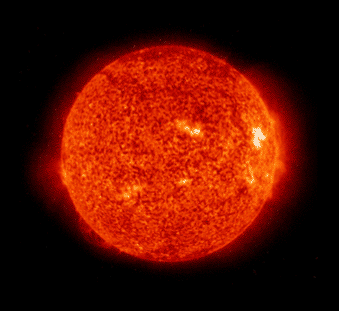 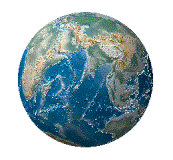 একবার ঘুরে আসতে সময় লাগে ২৩ ঘন্টা ৫৬ মিনিট।
নিজ অক্ষের উপর পৃথিবীর এই ঘূর্ণায়মান গতিকে আহ্নিক গতি বলে।
দলগত কাজ
সময়- ১০ মিনিট
দল-১ অক্ষ বলতে কী বোঝ?
দল-২ বার্ষিক গতি বলতে কী বোঝ?
দল-৩ আহ্নিক গতি ও বার্ষিক গতির ২ টি পার্থক্য লেখ।
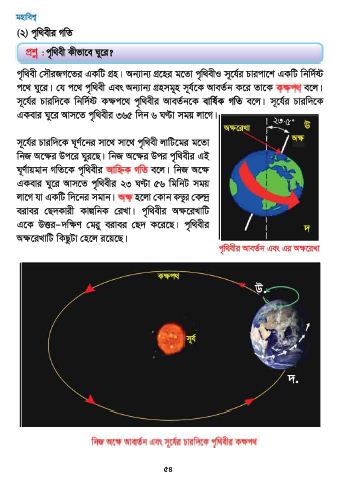 পাঠ্য বই সংযোগ
তোমার প্রাথমিক বিজ্ঞান বইয়ের  ৫৪ নং পৃষ্ঠা খোলে মনযোগ সহকারে পড়।
মৌখিক মূল্যায়ন-
      ২.কক্ষপথ কাকে বলে?
     ৩.পৃথিবীর গতি কত ধরনের ও কী কী?
[Speaker Notes: স্টিগার ব্যবহার করা হয়েছে। উত্তরে ক্লিক করে উত্তর দেখতে হবে।]
মূল্যায়ন
শূন্যস্থান পূরণ কর-
ক. সূর্য,পৃথিবী ও অন্যান্য অনেক গ্রহ উপগ্রহ নিয়ে তৈরি হয়েছে……. …।
খ. সূর্যের চারদিকে পৃথিবীর আবর্তন কে…….গতি বলে।
গ. নিজ অক্ষের উপর পৃথিবীর ঘূর্ণায়মান গতিকে পৃথিবীর…….গতি বলে।
ঘ. পৃথিবী……..মতো নিজ অক্ষের উপর ঘুরছে।
সৌরজগৎ
বার্ষিক
আহ্নিক
লাটিমের
[Speaker Notes: স্টিগার ব্যবহার করা হয়েছে। উত্তরে ক্লিক করে উত্তর দেখতে হবে।]
পরিকল্পিত কাজ
পৃথিবীর আহ্নিক গতি ও বার্ষিক গতির চিত্র অংকণ করে নিয়ে আসবে।
সকলকে ধন্যবাদ।
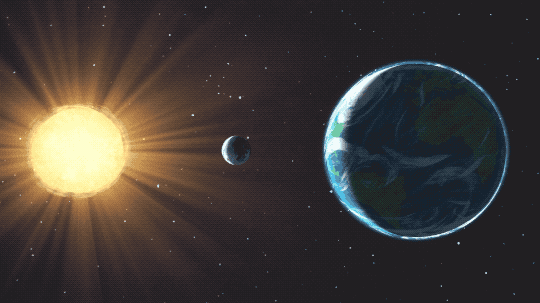